두 발자국
1절
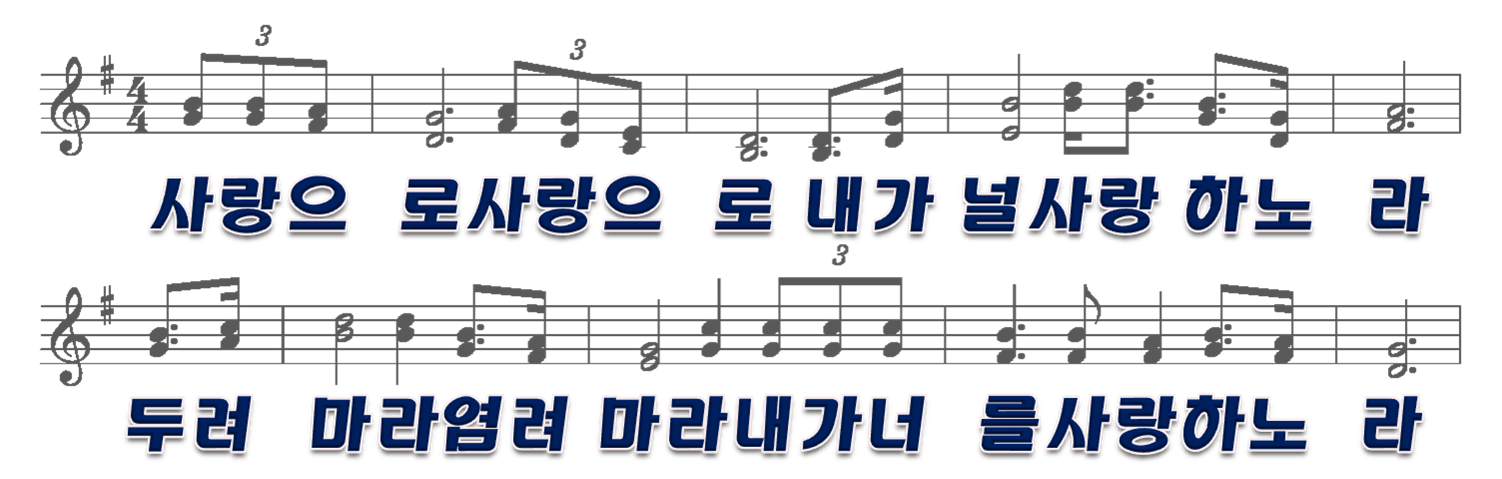 1/6
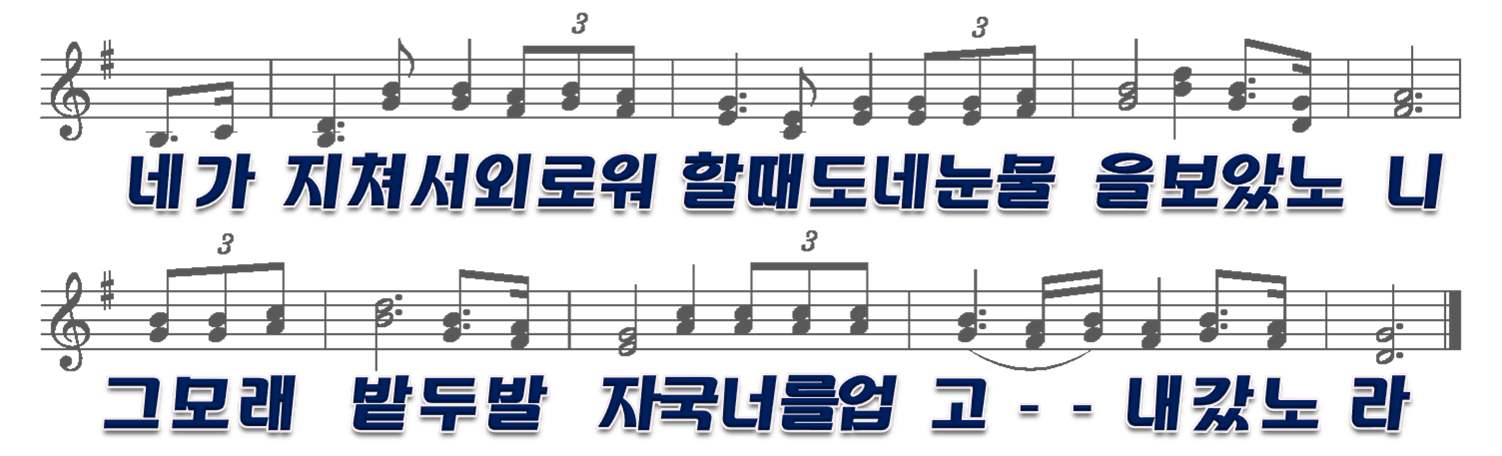 2/6
2절
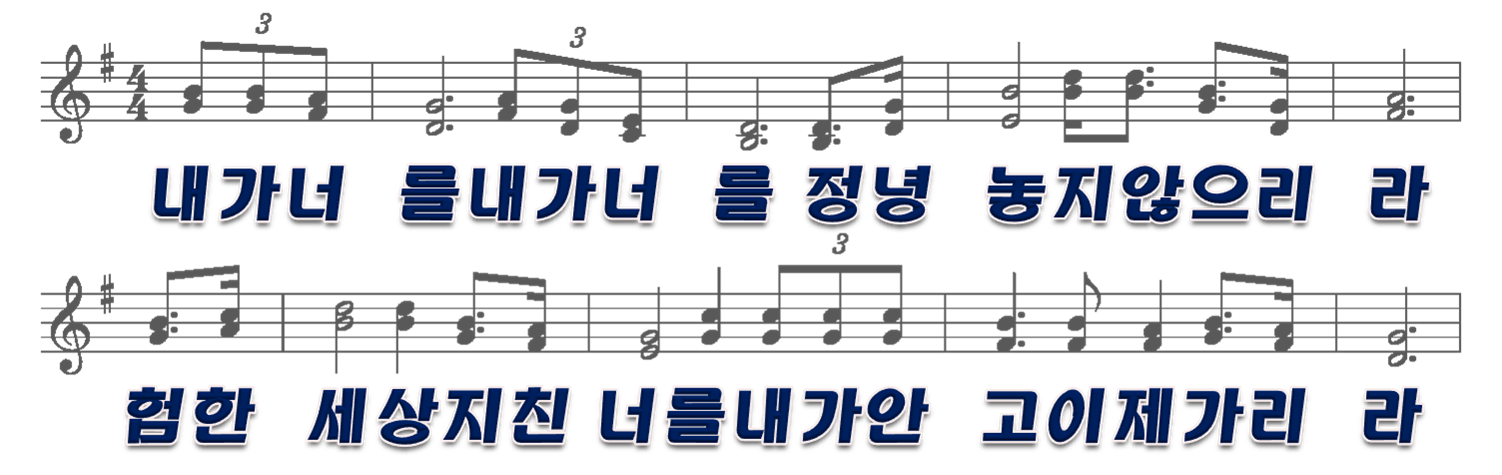 3/6
3절
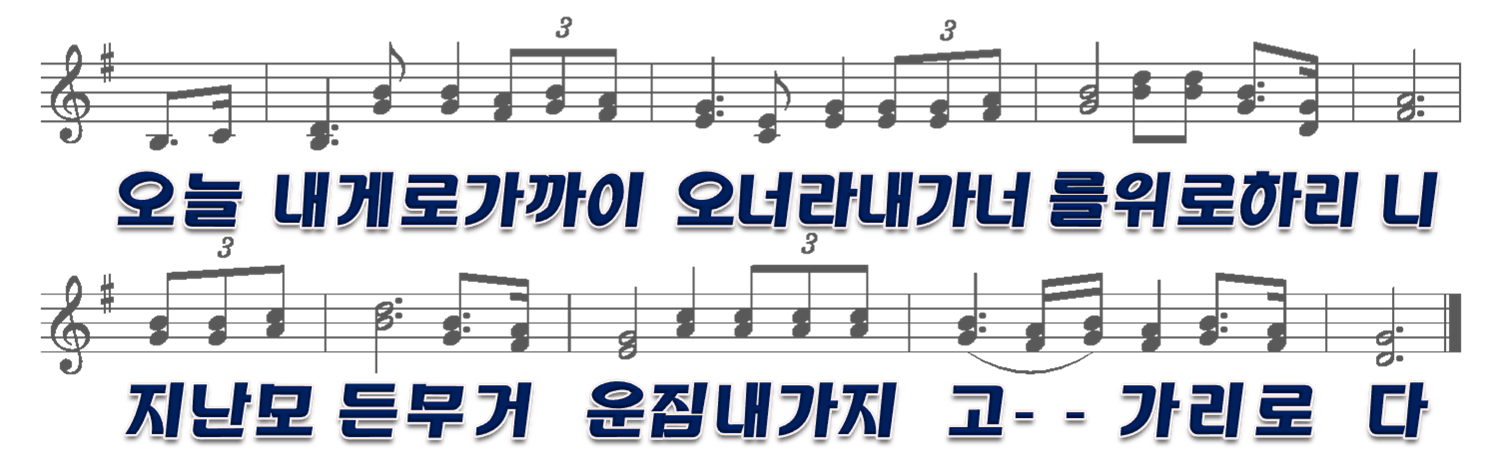 4/6
3절
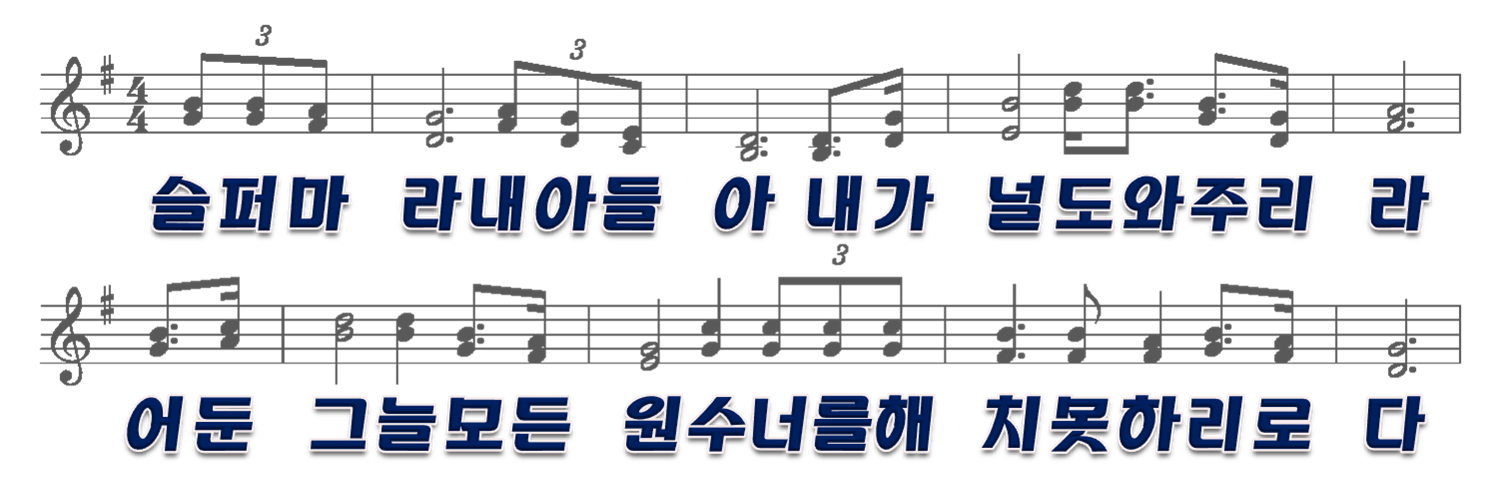 5/6
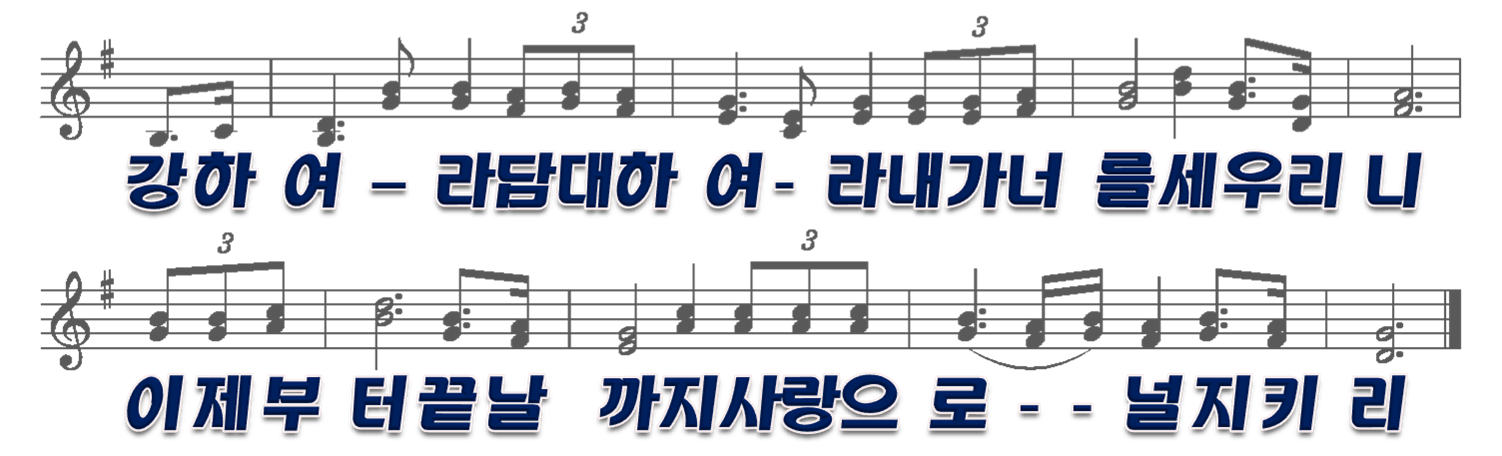 6/6